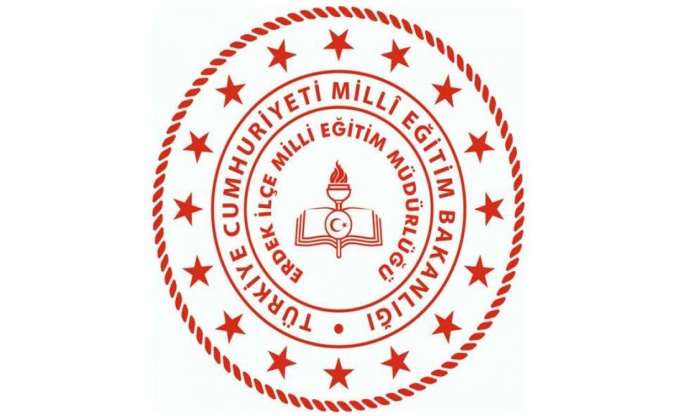 KULP İLÇE MİLLİ EĞİTİM MÜDÜRLÜĞÜ
30 EKİM 2020 
YÖGEP 

SERHAT ÇİÇEK
UZAKTAN EĞİTİM SÜRECİNDE VELİ VE ÖĞRETMENLERLE İŞBİRLİĞİ
Ülkemizde uzaktan eğitim sürecinin başlamasıyla birlikte öğretmen,veli ve öğrenciler arasındaki işbirliği ve iletişimin önemi daha çok ön plana çıkmıştır. Uzaktan eğitimin etkileri her seviye için farklılıklar gösterecektir. Eğitimin nasıl olduğundan bağımsız olarak kendi öğreniminden öncelikli olarak öğrenen kişi sorumlu; ancak, öğrenenin sorumluluğunun bir yetişkin tarafından takip edilmesi gerekliliği yaş ile ters orantılı, yaş arttıkça sorumluluk bilincinin artması ve takip mekanizmasının azalması beklenir. Uzaktan eğitim, bireysel sorumluluğun daha fazla gerektiği bir yöntem. Bu süreç öğrencilerin kendilerine ve ebeveynlerine ek sorumluluklar getiriyor. Özellikle küçük yaşlarda öğrenme rutinin sağlanması için daha fazla öğretmen-ebeveyn iş birliği gerekiyor. Küçük yaşlardaki öğrencilerin öğretmenlerine bağlılığı ile ileri yaşlardaki öğrencilerin bağlılıkları birbirinden farklı. Öğrenim boyutuna ilave olarak küçük yaştaki öğrenciler kendi öğretmenlerini eş-zamanlı olarak görmek, onlarla konuşmak, bu stresli zamanlarda onlardan destek almayı daha fazla hissedeceklerdir.
İleri yaşlardaki öğrencilerin ise dersleriyle ilgili sorularının yanıtlanması için özellikle eş-zamanlı bağlantı gerekmektedir. Eş zamanlı buluşmaların teknik olarak belirli sınırları olduğunu unutmamamız gerekiyor. Uzaktan eğitim denince eş-zamanlı olan uygulamalar kadar eş-zamanlı olmayan uygulamaların da etkin bir şekilde kullanılması gerekiyor. Eş-zamanlı olmayan uygulamaların bütün öğrencilere aynı anda paylaşılan TV yayınlarını olduğu kadar TV yayınları gibi eş-zamanlı olmayan çeşitli videoları, eğitsel uygulamaları (bilgisayar, tablet uygulamaları, sanal simülasyonlar vb.), okuma materyallerini, TV’lerde doğrudan bu amaç için hazırlanmamış olan film, belgesel gibi materyalleri de kapsamalı. Uzaktan eğitim, burada listelenenlerle sınırlı kalmayacak şekilde bir öğretim tasarımı gerektiriyor.
Bütün bu süreçlerin daha sağlıklı yürümesi için ebeveynlerin bu süreçteki sorumluluklarından birisi çocuklarının programlarını daha yakından takip ederek bu zorlu zamanlarda onların görevlerinin başında olmasına destek olmak. Çocuklarının ders planlarının görünür bir yerde olması takip ve destek açısından kolaylaştırıcı olacaktır. Ama bunları onları gözetim altında tutan bir “polis” edasıyla değil, sorumluluk sahibi bir bireye gerektiğinde destek veren birisi olarak yapmak gerekmektedir. Ebeveyn olarak bizim sorumluluğumuz, kendi sorumluluğunun farkında bireyler olarak yetişmelerine yardımcı olmak.Bu süreçte ebeveynlerin hem öğretmen hem de öğrenci ile iletişimini sürekli bir şekilde devam ettirmesi gerekmektedir.
Öğretmenlerin özellikle uzaktan eğitim sürecinde velilerle iletişiminde temel nokta öğrencinin akademik başarısı ve psikolojisidir. Öğrencilere uzaktan eğitimin de bir yöntem olduğunu ve öğrenciler tarafından benimsenmesini sağlaması gerekmektedir. Bunun için tıpkı yüz yüze eğitimde olduğu gibi iletişimin sık ve sürekli hale gelmesi oldukça önemlidir. Aynı zamanda öğrencilerin sosyal yaşama yönelik yoksunluk duygusu yaşamaması için velilerin öğrenciler ile daha fazla ilgilenmesi için pedagojik destekleri sunmalıdır.
Bütün bu süreçlerin başarılı bir şekilde sürdürülmesi için iletişimin öğretmen ve velinin iletişim kanallarının sürekli açık olması ve elde edilen birikimlerin öğrencilere yansıtılması gerekmektedir.
ÖĞRENCİ VE VELİ MOTİVASYONU
Uzaktan eğitim ile birlikte öğrencilerin eğitim yöntemi ve ortamı büyük ölçüde değişmiştir.Alışık olunmayan bu durumun uzun bir zaman dilimini kapsaması ise öğrencilerin motivasyonu üzerinde olumsuz etkiler yaratmaktadır.  Öğrencilerde yaşanan bu durum doğrudan velileri de etkilemektedir. Bu yüzden öğrenci motivasyonunu sağlama görevi başta veli ve öğretmenlere düşmektedir. Veli ve öğretmenlerin sağlıklı bir iletişim yoluyla öğrencide: ders başarısını arttırma,sosyal ilişkilerini koruma ve vaktini çeşitli alternatiflerle değerlendirme becerileri kazandırılabilir.
Öğretmen ve veli işbirliği ile öğrencilerin motivasyonunu güçlendirmek için:
1)Öğrenciye yönelik aidiyet duygusu oluşturulmalıdır.(Öğrencilere anlaşıldıklarını hissettirin: Öğrencilerin ilişki kurabilecekleri aktiviteleri, konuları ve örnekleri derslerinize dahil edin.)
2)Bağ kurmanın önündeki engeller kaldırılmalıdır.(Öğrenci istediği zaman yüz yüze eğitimde olduğu gibi öğretmen ile çeşitli yollarla iletişime geçebilmelidir.)
3)Öğrencilerin bireysel ve akademik olarak karşılaştıkları zorlukları çözecek yaratıcı işbirlikleri sağlanmalı.
4)Sosyal zamanın akademik zaman kadar önemli olduğunu hissettirmek.
5)Öğrencilerin ilgi alanlarına yönelik online etkinlikleri kullanmak.
6)Uzaktan eğitim sürecinde elde edilen birikimlerin gerçek hayat ile bağdaştırılmasını sağlamak.
7)Amaç ve yöntem arasındaki bağlantının iyi bir şekilde kurulması gerekmektedir.
UZAKTAN EĞİTİM SÜRECİNDE EĞİTİME ERİŞİM İMKÂNLARININ GELİŞTİRİLMESİ
Günümüzde uzaktan eğitim büyük ölçüde teknolojik imkânların el verdiği ölçüde yürütülmektedir. Bu imkânların başında ise internet gelmektedir.

Sadece uzaktan eğitim döneminde değil daha önceki dönemlerde de en çok tercih edilen kaynak olan internet özellikle bilgiye hızlı ve basit bir şekilde ulaşımı sağladığı için tercih ediliyor. Fakat bu erişimin olmadığı veya kısıtlı olduğu kırsal bölgelerdeki öğrencilerin eğitimden geri kalmamaları için alternatif yöntem olarak televizyon kullanılmaktadır. Buna bağlı olarak süreç boyunca:
Öğretmenlerin çalıştıkları kurumlar tarafından kullanacakları teknoloji araçları belirlenmiş ise bu araçlarla ilgili temel kullanıcı bilgilerini internet üzerinden araştırmak ve mutlaka formel ders öncesi test etmek
Eğer mümkünse tek bir ders yönetim sistemi kullanmak. (EBA,Zoom)
Kullanılan her sistem (canlı bağlantı sistemleri, ders yönetim sistemleri vb.) birçok özellikle gelir. Bütün özellikler çok kullanışlı olsa da hepsini aynı anda kullanmaya çalışmak gereksiz bir yük getirecektir. Basit başlayıp gerektikçe yeni özellikleri eklemek bu süreci daha rahat atlatmaya imkân tanıyacaktır.
Mümkünse bu iş için bir çalışma odası, değilse bir çalışma masasını yeni sınıfları olarak tasarlamak.
Bilgisayardaki uyarıları kapatmak (WhatsApp, e-mail vb.).
Öğrencilerin, teknolojik araçlardan ziyade sizin için, sizin de onlar için orada olduğunuzu unutmamak
TEŞEKKÜRLER…